Promoting women's rights in Saudi Arabia through social media
Panel 4: Social movements and women’s rights
Social Forum, Geneva
2nd of Oct 2012
Manal al-Sharif
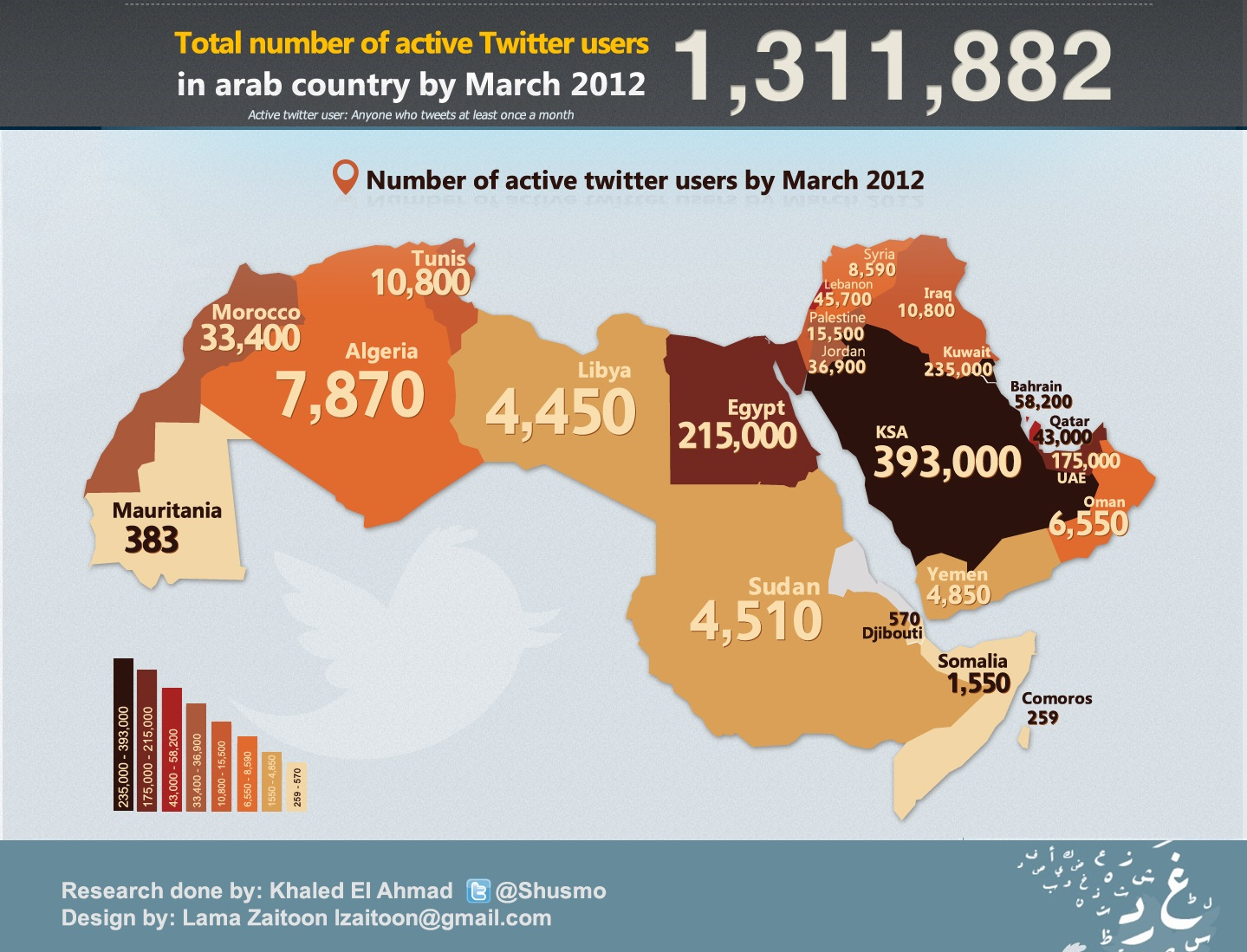 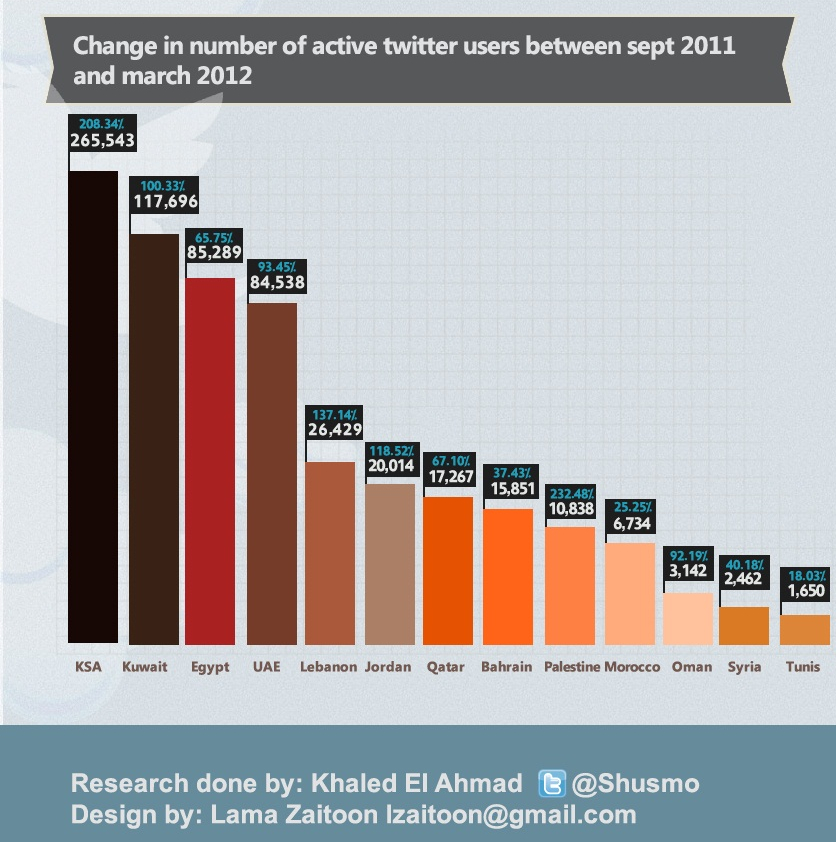 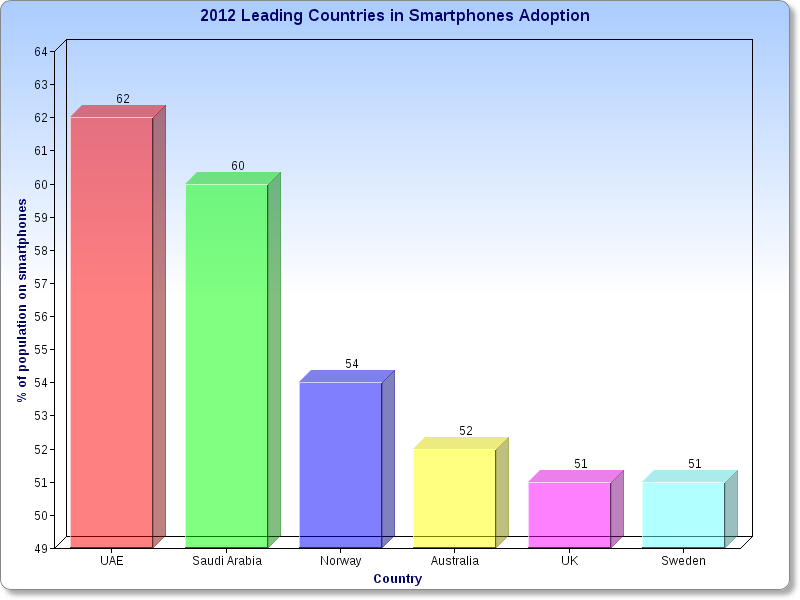 The Role of Social Media in Arab Women’s Empowerment Report, DSG
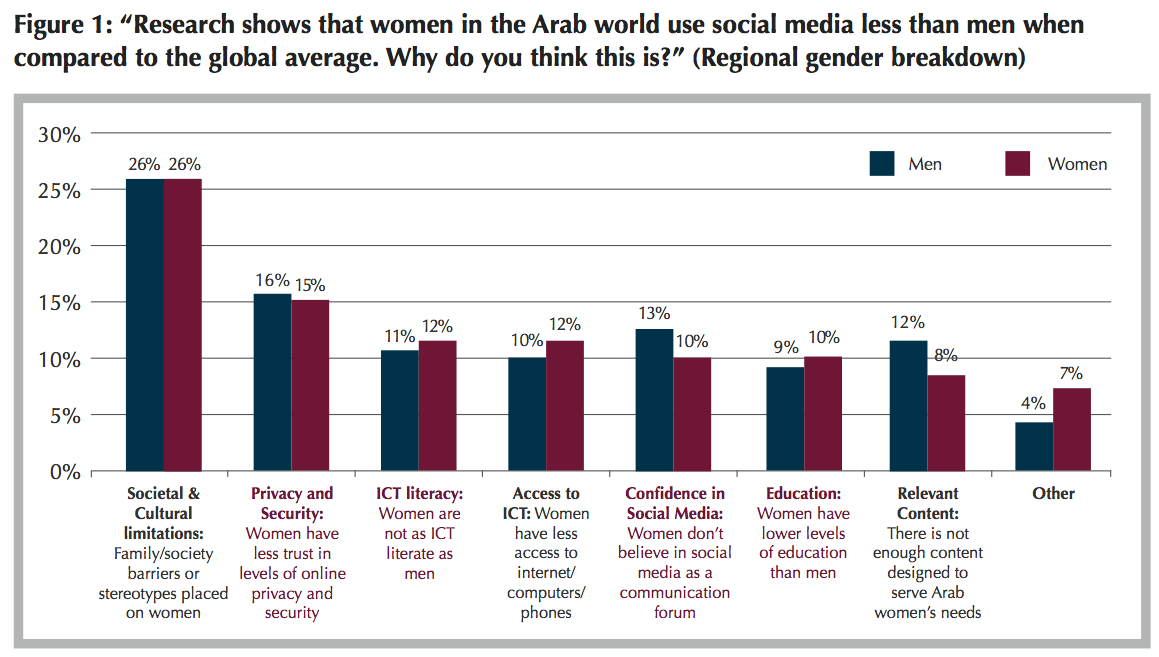 The Role of Social Media in Arab Women’s Empowerment Report, DSG
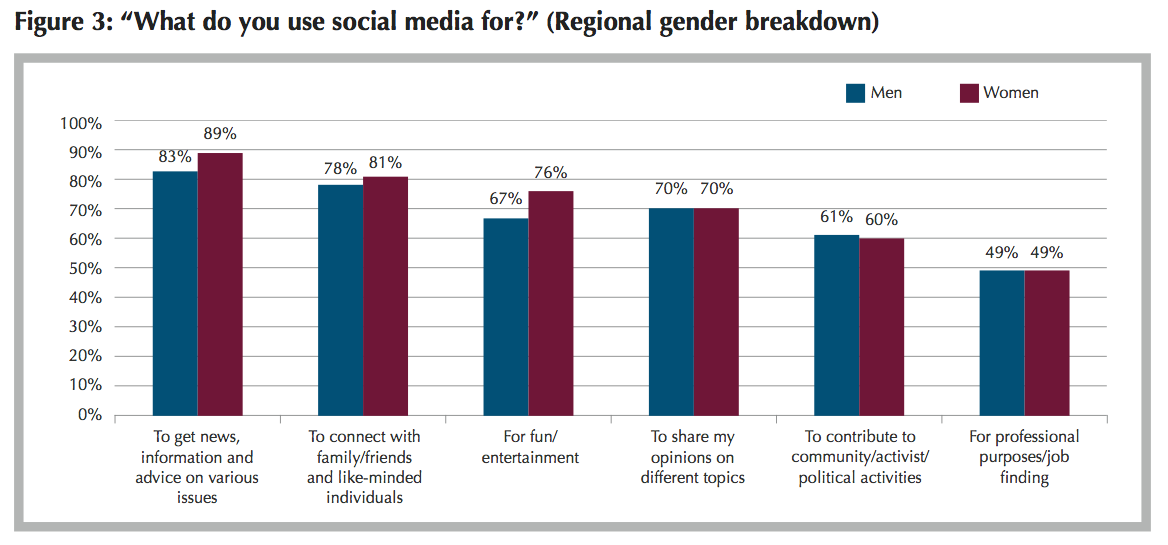